Welcome to our first Virtual Open House
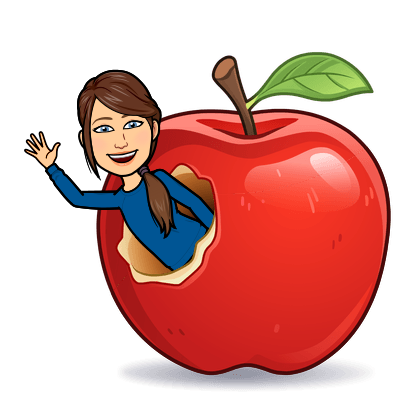 Ms. Delaney   Ms. Velazquez
Pre-K
Yonkers Early Childhood Academy
Meet the teacherThis is my 21st year teaching in Yonkers. My teaching philosophy is to foster the love of learning and nourish the child’s soul.  Then the child will be eager to put forth their best effort and achieve academic success.
During this unprecedented time, I ask for your patience while we navigate the new platforms we are teaching and learning.
I will certainly do the same for the parents and students.
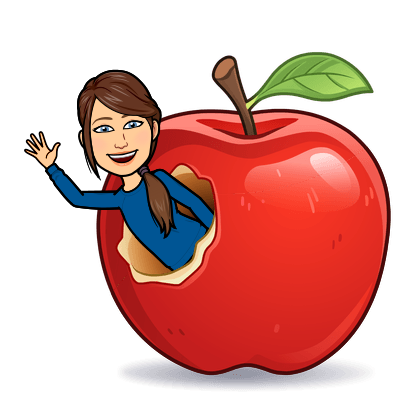 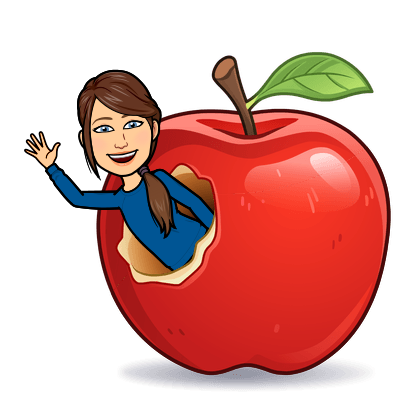 Communication
Email cspano-Delaney@yonkerspublicschools.org
Please put your child’s name in the subject area 
Call the school (914)376-8500
Bloomz app – please download the app and join class The class code is N9VD2E

You can leave a message in the private CHAT on Microsoft TEAMS
Seesaw
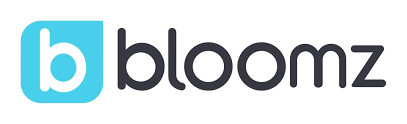 Uniforms
Yellow top and navy blue bottom 
Elastic only 
No laces for shoes
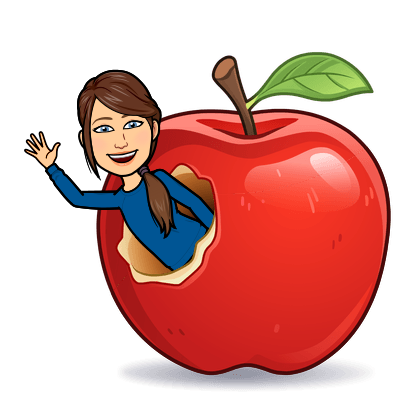 Snacks
Please send a small healthy snack in daily.  This must be in a separate bag than lunch labeled snack.
The children will eat snack at 1:00 daily
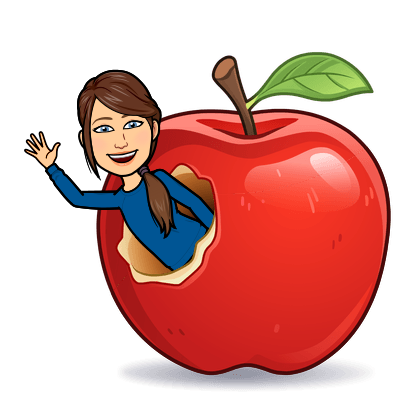 HYBRID/Remote learning updates
Hybrid Learning began on Monday, October 5th.  Please be sure you are informed about whether your child is cohort A or B.
If you change your mind regarding hybrid learning as opposed to full remote learning please note that you can not change until after the first marking period.
You must fill out the Attestation Form before you send your child off to school.  
Social distancing is required.
Masks are required.
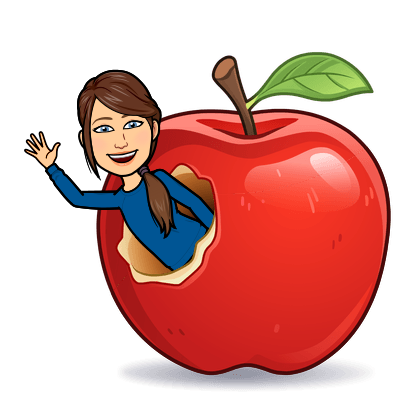 Class Expectations
Be on time to meetings
Remote Learners must complete Seesaw assignments unless you are picking up paper items
Have materials on hand (paper, crayons, scissors, glue, play-doh)
Turn on your video and be seated in learning position (please not on the laps of a parent)
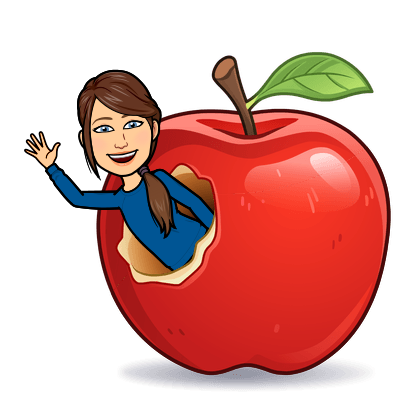 Transportation
If your child is assigned to a bus, your child will be placed on the bus unless the school is notified in writing or called.
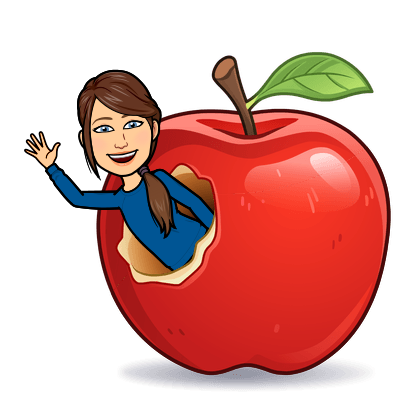 Quiet/Rest Time
You can send in a small blanket.  The blanket will be sent home to be washed on the second day of remote learning.
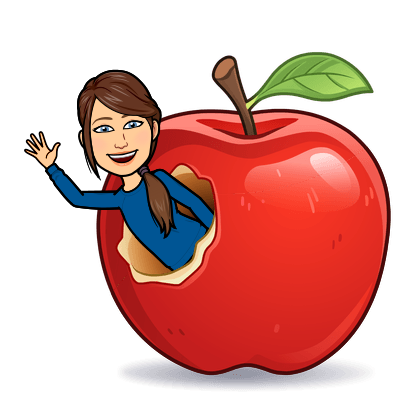 Emergency Clothes
Please send in a full set of clothes in the event your child gets wet or dirty.  This does not have to be uniform. 
Underwear, pants, socks, shirt
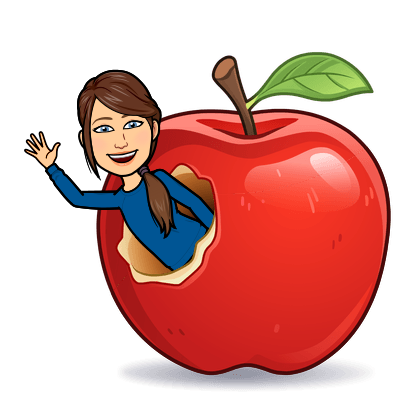 Supplies
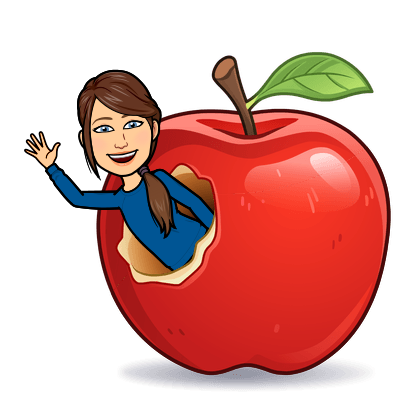 ATTENDANCE
It is imperative that the children be present in class. They must put their camera on LIVE and participate.
It is also imperative that your child complete the lessons on Seesaw.  I can go back in and change attendance from the day before, but the office clerk has to go in and change from further than that.
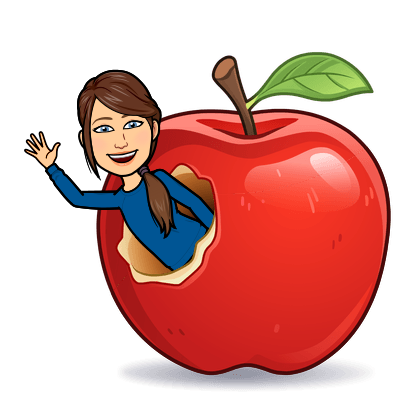 Curriculum
Engage NY Math modules will be the main source of Math instruction. Supplemental resources will be My Big Day
My Big Day is the ELA program 
Science & Social Studies My Big Day
SEL Social Emotional Learning PATHS program and My Big Day
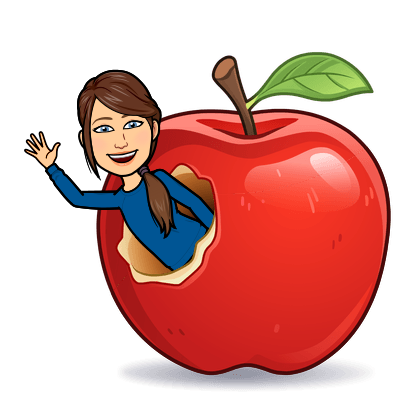 Themes for the year:
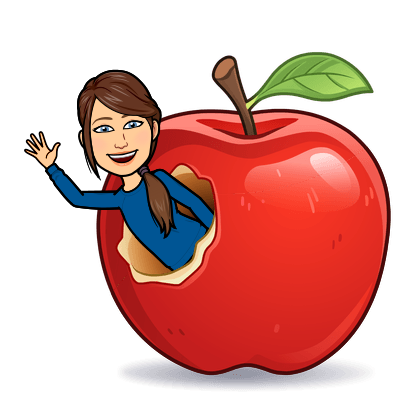 CLEVER
Most of the APPs we use during class are located on your Clever account. Ie.  Seesaw, Bloomz, Teams… We will add more throughout the year.  
You can easily go to my page and click on it to find the resources.
The class schedule will become more definitive as we move along in this process.
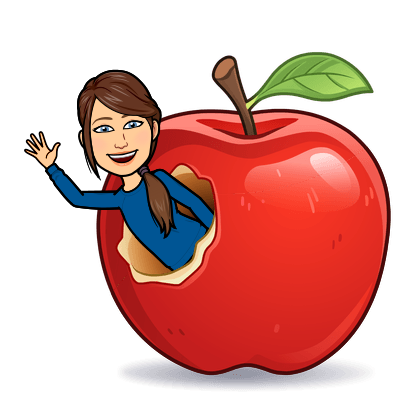 Reading log/ Book Report
The children should be read to every day by an adult.  
Soon I will implement book logs
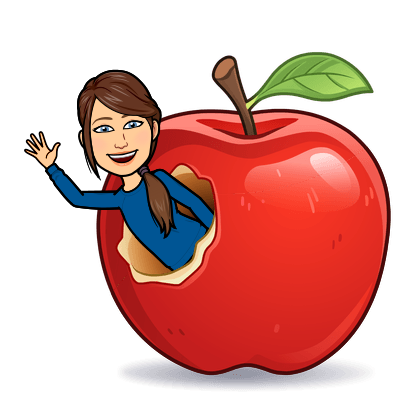 Thank you for your patience!